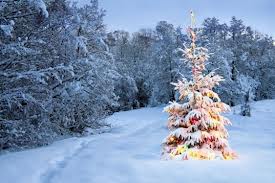 GOODWILL
Definition: a kind, 
helpful, or friendly 
feeling or attitude
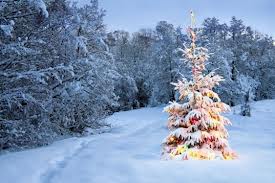 GOODWILL
Pronunciation: 
 good·will
Noun
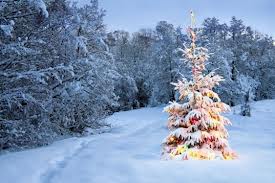 GOODWILL
Synonyms:

Friendliness
Kindness
Fellowship
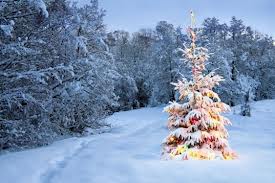 GOODWILL
He showed goodwill 
by shoveling his neighbor’s driveway.
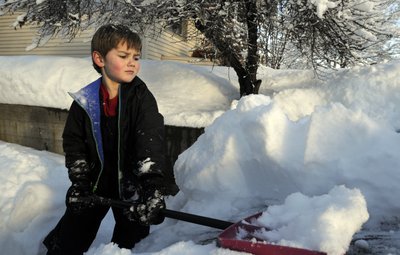 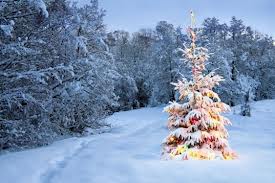 GOODWILL
She demonstrates 
goodwill by donating
to the Giving Tree every year.
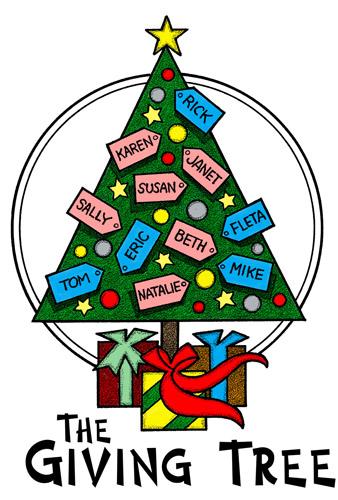 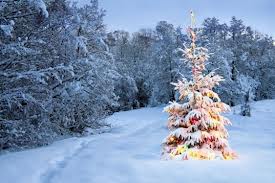 GOODWILL
When you share 
with someone, 
you show goodwill.
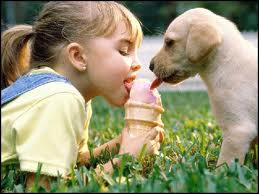 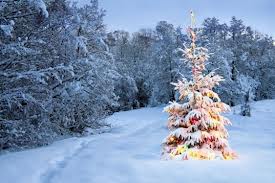 GOODWILL
If everyone practiced 
goodwill, everyone would
be good to one another.
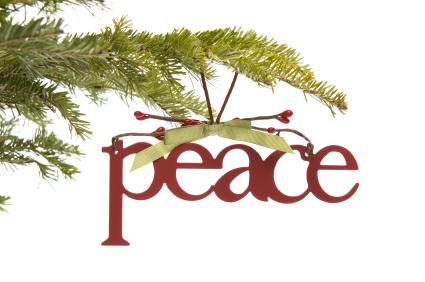 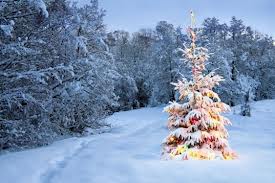 GOODWILL
Have you 
experienced
goodwill recently?
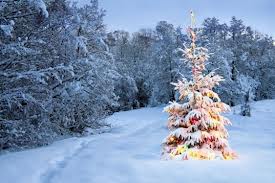 GOODWILL
How will you show 
goodwill this holiday season?